Конкурс  мультимедийных интерактивных игр «РАЗУМные  игры  по  ПДД»
Лапин Даниил,  9 лет,  2 класс
МБОУ СОШ №2, г. Искитима.,
Руководитель:
Семерикова Вера Николаевна
2017 г.
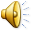 ЗАГАДКИ
О ПРАВИЛАХ 
ДОРОЖНОГО
ДВИЖЕНИЯ
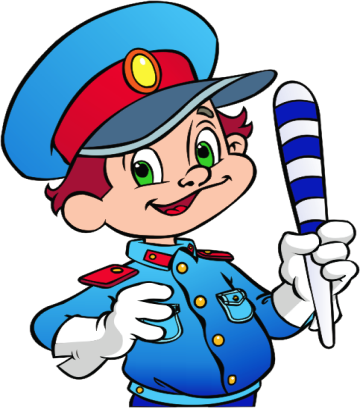 Вот едет рогатый дом,
Народом набит он битком
Он их на работу везет,
 А вечером их заберет.
Колеса одеты в шины
Ему уступают дорогу машины
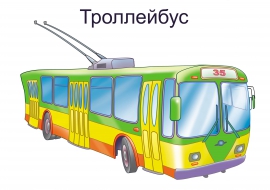 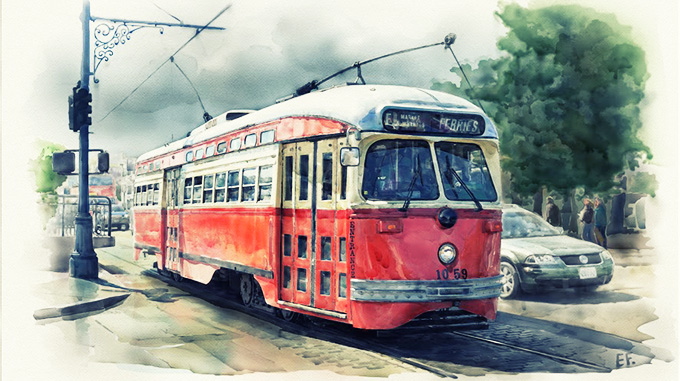 Я по рельсам ровным 
Еду в транспорте огромном.
Только он не паровоз,
В школу он меня привез.
трамвай
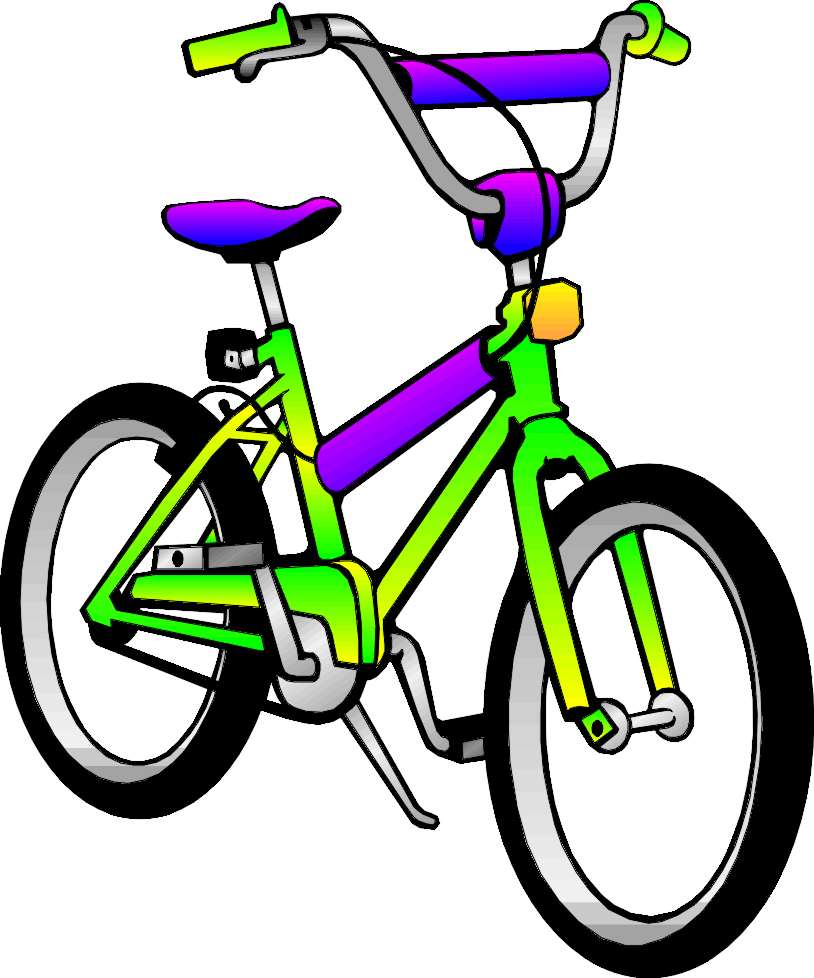 Держусь я только на ходу,
А если встану- упаду.
велосипед
У него суровый норов – Длинный, толстый, словно боров, Он залег у перехода, Защищая пешехода.
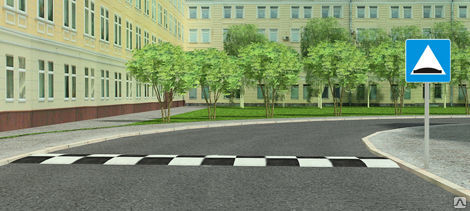 лежачий   полицейский
Место есть для перехода,
Это знают пешеходы.
Нам его разлиновали, 
Где ходить, всем указали
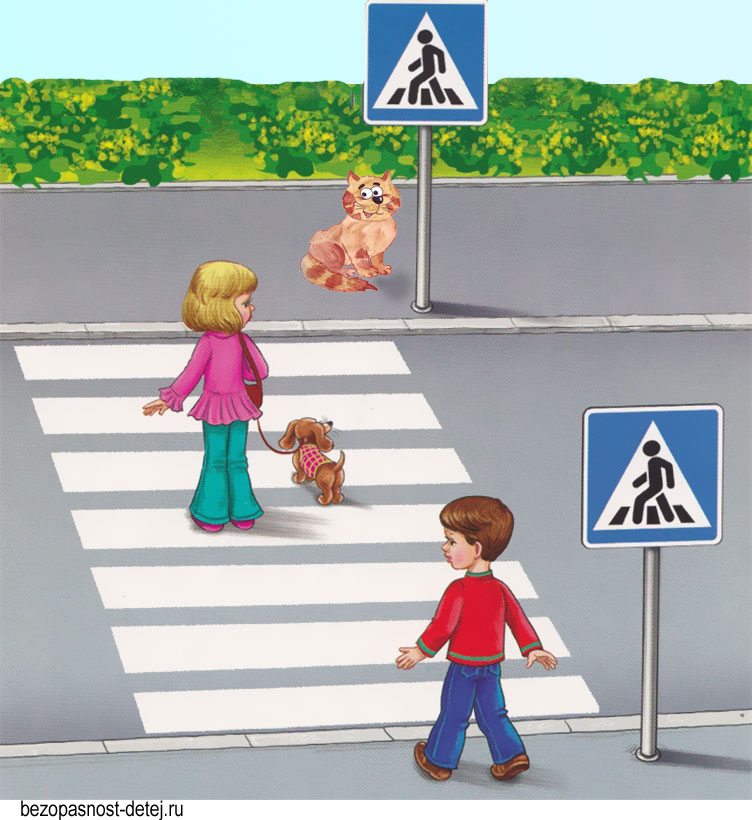 пешеходный  переход
Днем и ночью я горю,Всем сигналы подаю.Есть три сигнала у меня.Как зовут меня друзья?
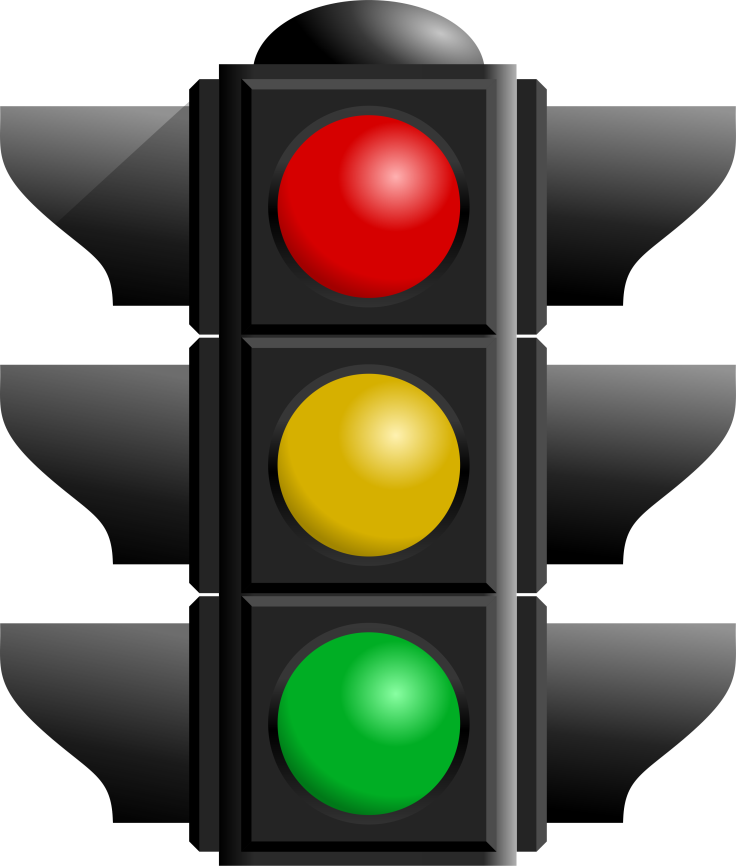 светофор
Как зовутся те дорожки,По которым ходят ножки?Различать учись их точно,Не лети как на пожар.Пешеходные дорожки –Это только …?
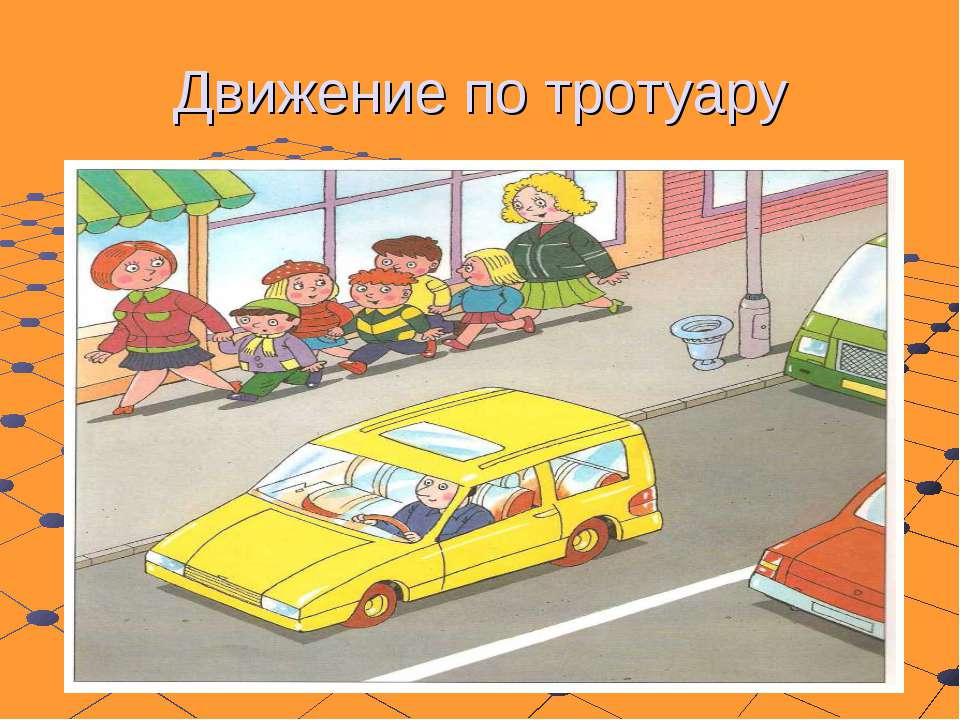 тротуар
Грозно мчат автомобили, 
Как железная река! 
Чтоб тебя не раздавили, 
Словно хрупкого жучка, – 
Под дорогой, словно грот, 
Есть…
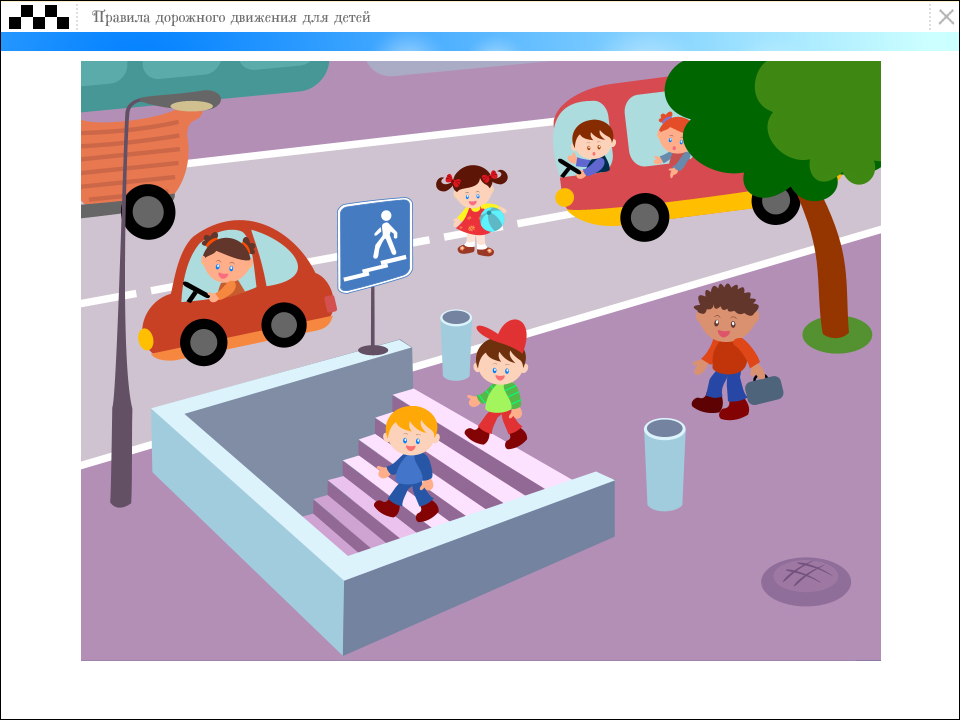 подземный переход
Предупреждает этот знак
Что у дороги здесь зигзаг
И впереди машину ждёт
Крутой …
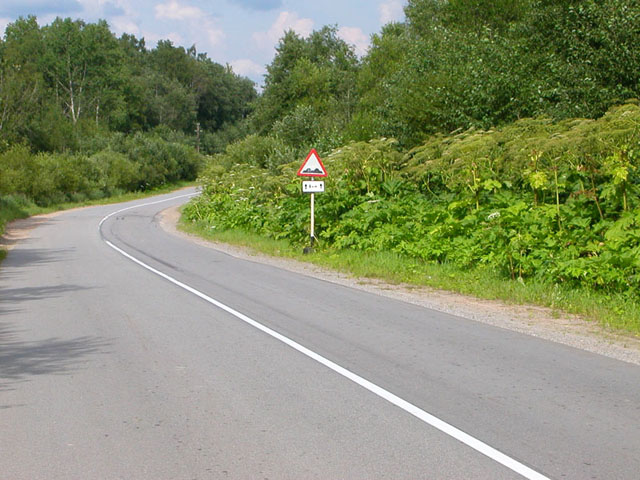 крутой поворот
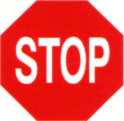 ЮНЫЙ ДРУГ!
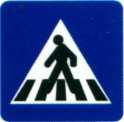 ПОМНИ И СОБЛЮДАЙ
ДОРОЖНЫЕ ПРАВИЛА
ВСЕГДА!
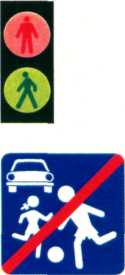 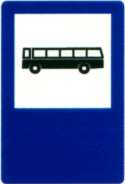 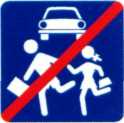 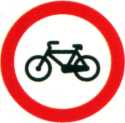